SCUOLA PRIMARIA «A.BEGARELLI»CONSEGNA DIPLOMI ALUNNI CLASSI QUINTEANNO SCOLASTICO 2017/18
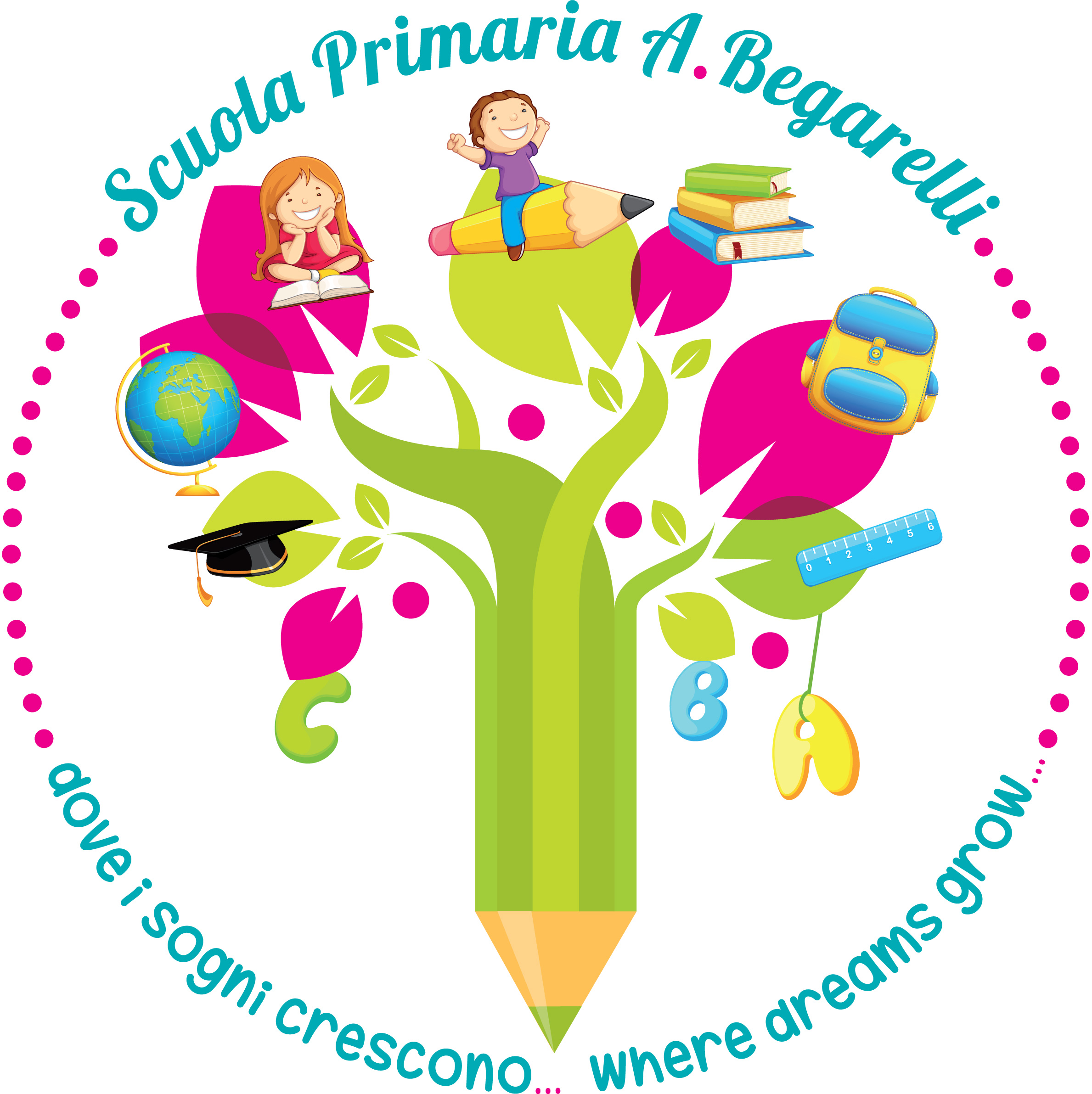 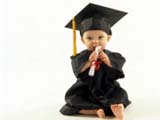 CLASSE 5°B LUNEDI’ 4 GIUGNO 2018 ORE 17
CLASSE 5°A MARTEDI’ 5 GIUGNO 2018 ORE 17